NRC- RADTRAN Primer and Updates
Harish Gadey
Pacific Northwest National Laboratory
2023 Fall RAMP Users’ Group MeetingOctober 23–27, 2023Rockville, MD
PNNL-SA-191369
Outline
Introduction
NRC-RADTRAN Concepts 
NRC-RADTRAN Installation 
NRC-RADTRAN Use
Updates and New Features
Conclusions
2
Introduction
NRC – Radioactive Material Transport (NRC-RADTRAN)
Risk and consequence analysis of radioactive material (RAM) transportation
Modes of transportation: rail, trucks, barge, aircraft
First released in 1977 (SNL)
6 versions released to date 
GUI compatibility added to RADTRAN 6.02.1  NRC-RADTRAN v1.0
3
NRC-RADTRAN Concepts
Calculations
With traffic
Opposing traffic
Population
Treats shipment as a stationary object
Relative velocity used for everything
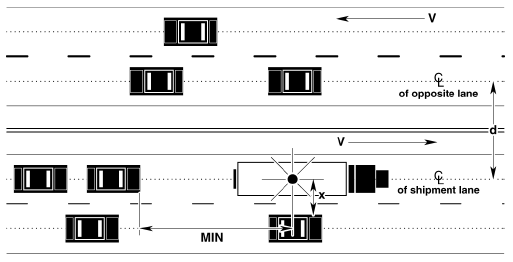 Taken From RADTRAN 6 Technical Manual SAND2014-0780
4
NRC-RADTRAN Concepts (cont.)
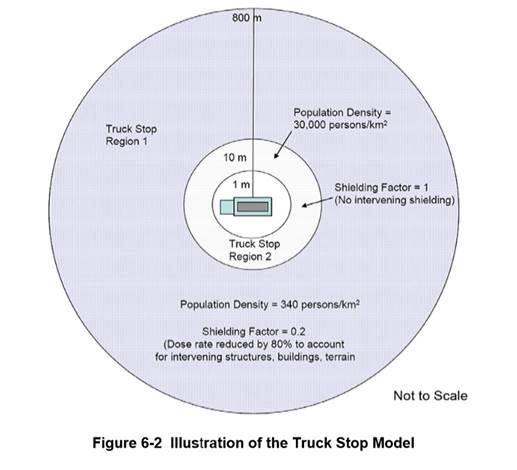 Example Truck Route Stop Figure from page 6-29 of U.S. NRC Environmental Impact Statement for an Early Site Permit (ESP) at the Clinch River Nuclear Site

NUREG-2226, Vol. 1
5
[Speaker Notes: -walk through example in the image.]
NRC-RADTRAN Concepts (cont.)
Two types of exposures modeled:
Direct exposure from loss of shielding
Exposure associated with release of particulates, gases, volatiles, and crud; several pathways:
Inhalation
Cloudshine
Resuspension
Groundshine
6
NRC-RADTRAN Concepts (cont.)
Doses are calculated and summed for all appropriate exposure pathways for all isotopes in each material for the shipment(s) being analyzed and for all downwind isopleths for each accident severity to yield a consequence (total dose) per accident of each severity
Probability of occurrence of each accident severity class is calculated from input values for accident rate, fractional occurrence, and distance traveled 
Total Dose is multiplied by probability of occurrence for each accident severity to yield Dose-Risk
Results and intermediate calculations are included in the output file
7
[Speaker Notes: Doses summed for each pathway and not isotope.
Dose * probability = dose risk.]
NRC-RADTRAN Concepts (cont.)
Changes in RADTRAN 6
Command line is no longer used for any functionalities
RadCat is no longer maintained, distributed, or used
NRC-RADTRAN 1.0 is current version
Runs RADTRAN 6.02.1
New Graphic User Interface for Inputs
RADTRAN/RadCat 6 User Guide and Technical Manual are still valid references
8
[Speaker Notes: -radcat -> graphic representation]
NRC-RADTRAN Installation
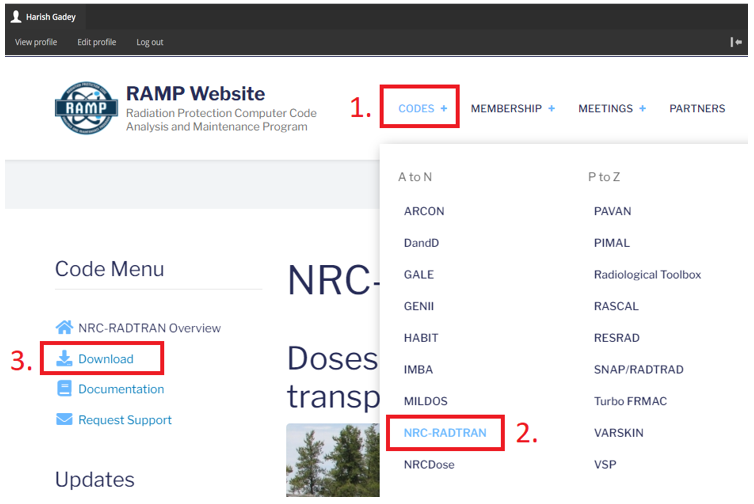 Login to NRC-RAMP
Codes
NRC-RADTRAN
Download
9
NRC-RADTRAN Installation (cont.)
Double click on the downloaded file to install
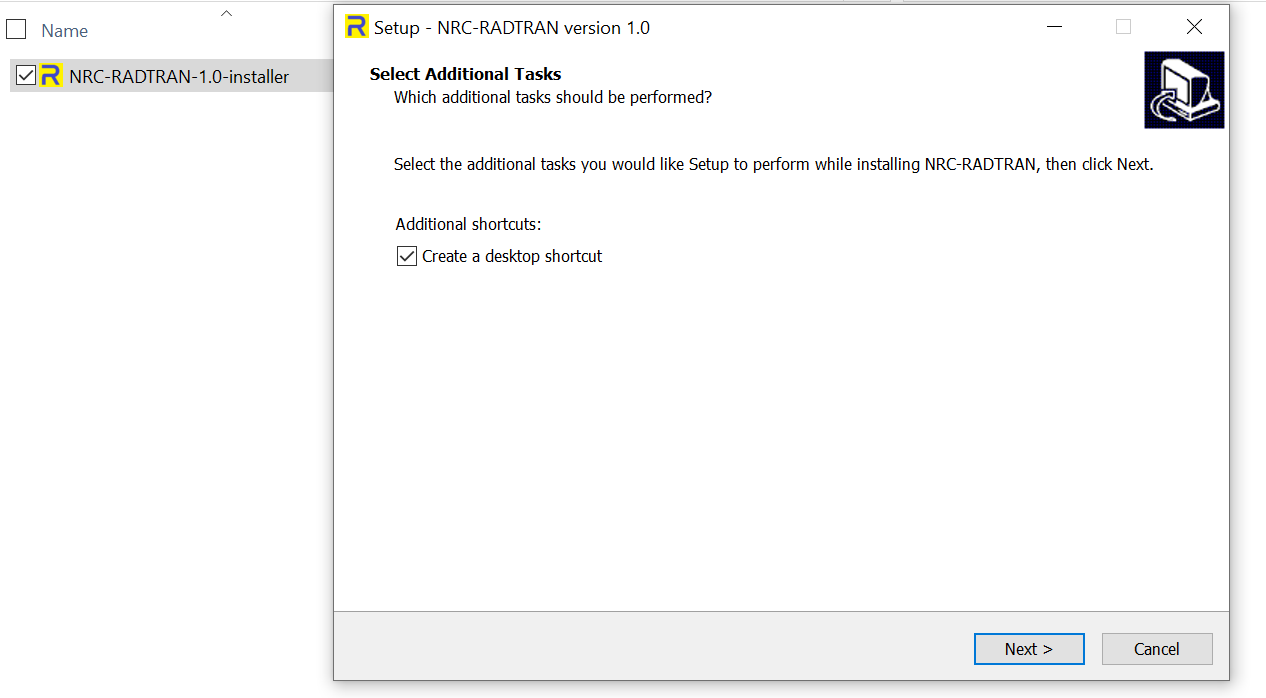 10
NRC-RADTRAN Use
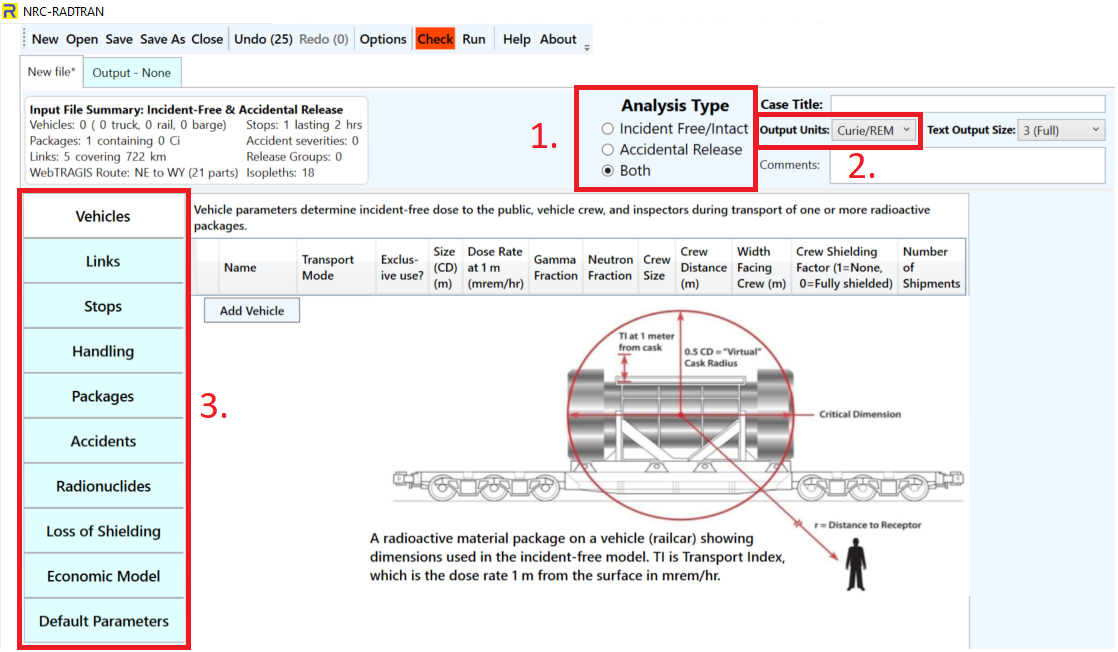 Defining the problem:
Type of Analysis
Units
Curies/ Rem
Bq/Sv
Item 1 selection dictates available input panels
11
[Speaker Notes: -explain each button on the file menu]
NRC-RADTRAN Use (cont.)
Basic functions: opening, closing, and saving files
Undo/ Redo: maintains list of prior 99 actions
Options: display, file, open/save, and other legacy options
Check: Indicates any file errors (errors, warnings)
Help/ About: opens the viewer and provides basic information about NRC-RADTRAN
Help Viewer
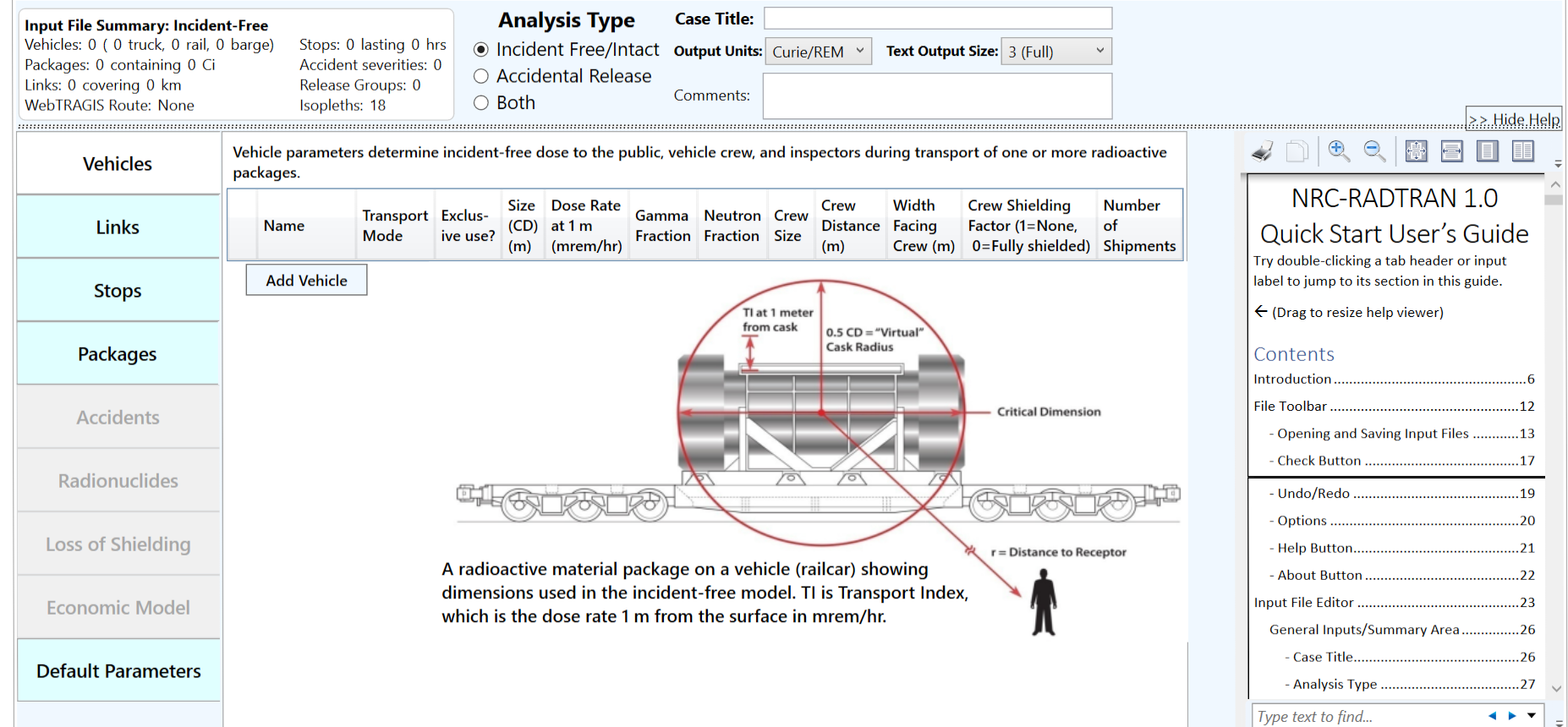 12
NRC-RADTRAN Use (cont.)
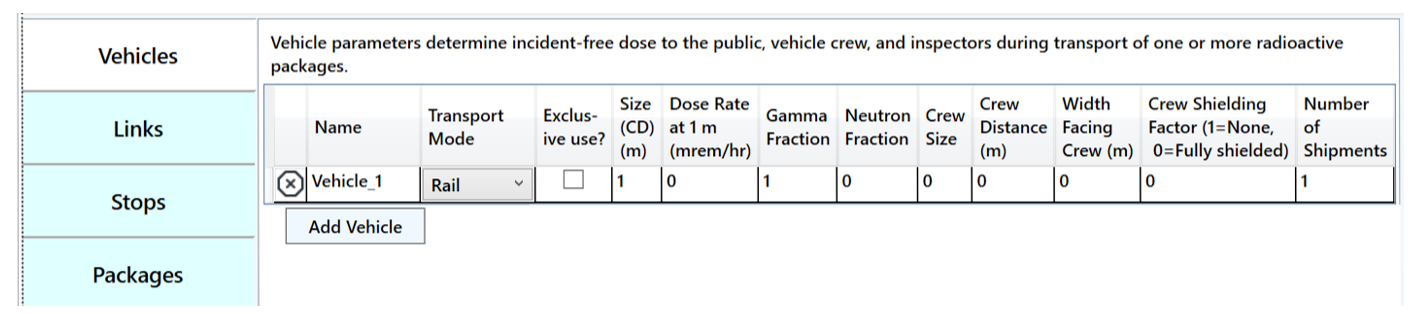 Crew Distance: Average distance of crew to nearest radioactive package
Width Facing Crew: largest dimension of the cargo facing crew
Crew Shielding Factor: fraction of radiation exposed to the crew 
Number of Shipments: values calculated for single shipment and multiplied
Transport Mode: highway, rail, waterway
Size (CD): Largest dimension of package (max. 9 m)
Gamma/ Neutron Fraction: split between gamma and neutron external package dose (must add to unity)
13
[Speaker Notes: Vehicle
Dose rate -> transportation index. Dose at 1m in mSv/hr * 100 or X mrem/hr. 
Crew distance -> need to consider escort vehicle as well. 
Crew shielding -> regulator check enabled then crew dose will be < 2mrem/hr]
NRC-RADTRAN Use (cont.)
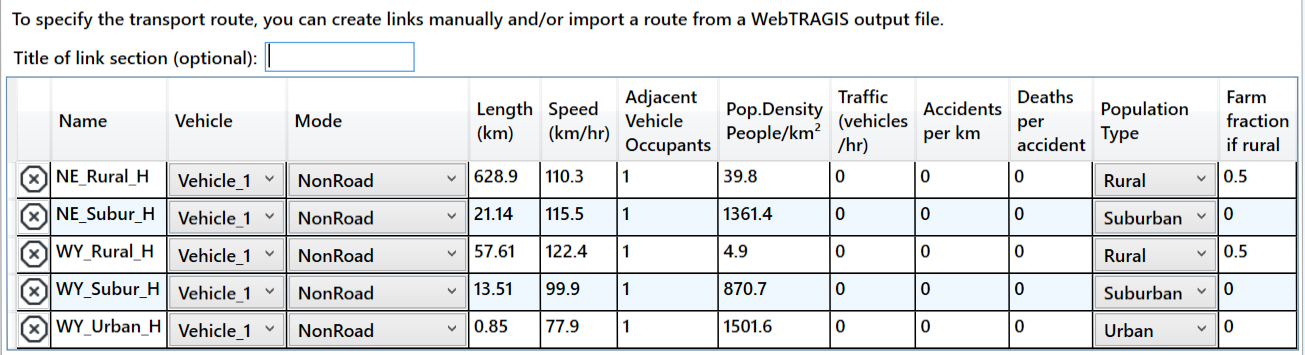 Population Type: Either rural, suburban or urban. Affects shielding factors and dose to pedestrians
Farm fraction if rural: fraction of surrounding area used for agriculture (only for rural)
Mode: highway, secondary road/ non road. Do not select unknown
Adjacent Vehicle Occupants: average number in vehicles
Traffic: number of vehicles travelling per hour on the link 
Traffic, Accidents per km, and Deaths per accident are user defined
14
[Speaker Notes: Links
Population type -> shielding factors. Dose for peds (only to urban population).]
NRC-RADTRAN Use (cont.)
Creation of Links using WebTRAGIS
Limited to contiguous 48 states
Requires US Government Sponsorship
Populations are not currently being updated
Creation of Links in Google Earth
Requires population density files
Manual Entry
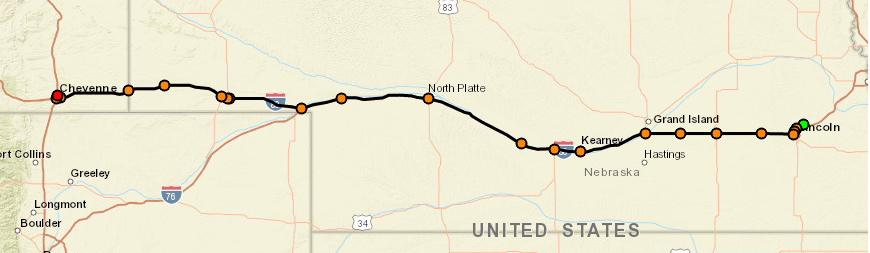 15
NRC-RADTRAN Use (cont.)
WebTRAGIS information is intersection based
Each link is the distance between two intersections
Uses known
Population density
Distance
Speed
Time of transit
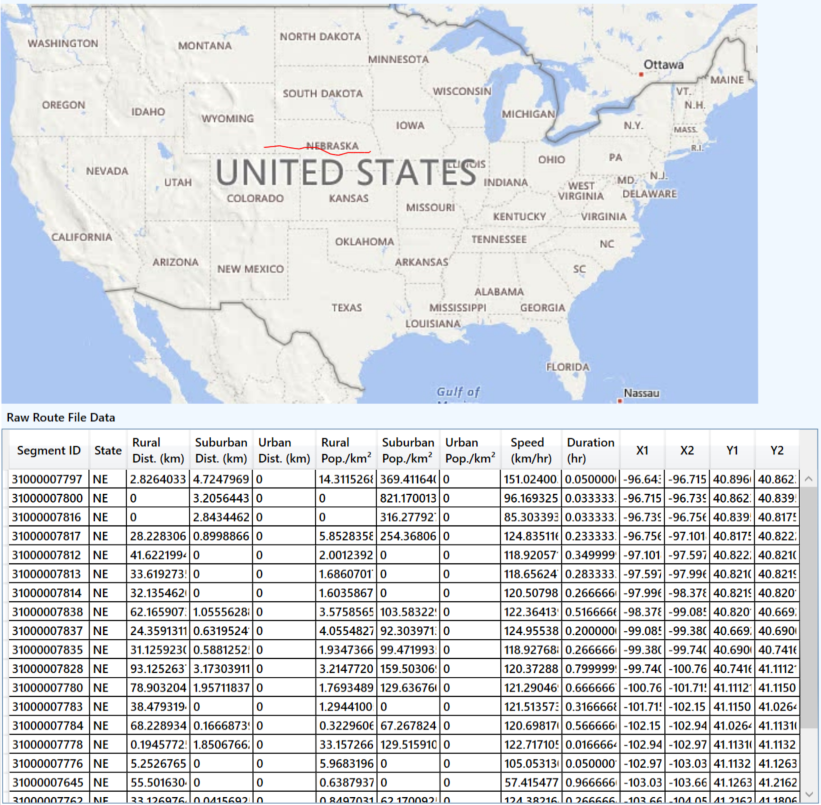 16
NRC-RADTRAN Use (cont.)
Summarized into three links per state
Rural
Urban
Suburban
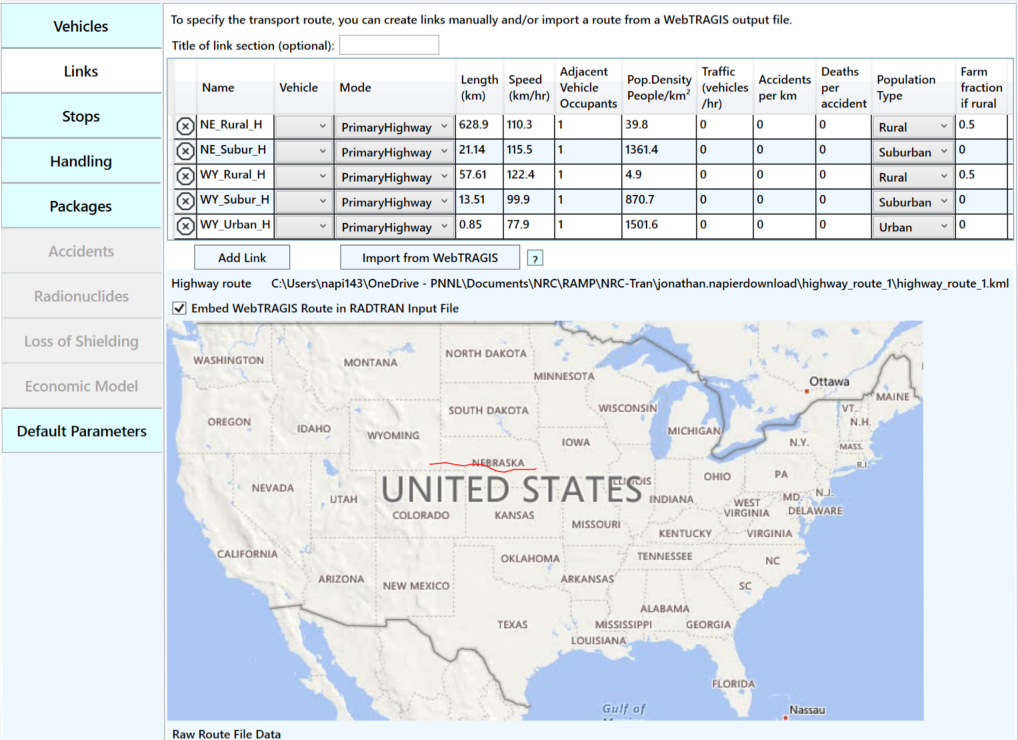 17
NRC-RADTRAN Use (cont.)
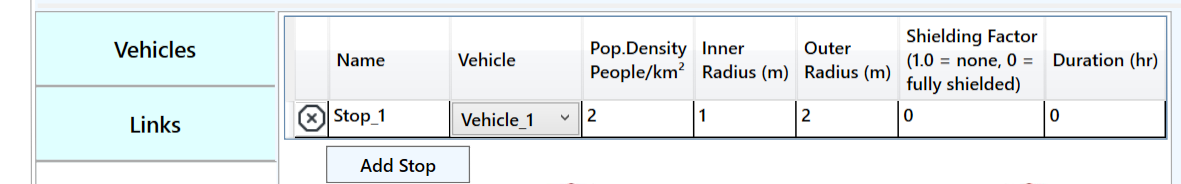 Outer Radius: maximum distance till where dose to public is calculated
Shielding Factor: used for dose calculations during a stop
Duration: time period for a given stop in hours
Vehicle: select any vehicle defined in the vehicles tab
Population Density: the population density in # per km2
Inner Radius: minimum distance from where dose to public is calculated
18
[Speaker Notes: Stops
Inner and outer same -> population at the exact distance.]
NRC-RADTRAN Use (cont.)
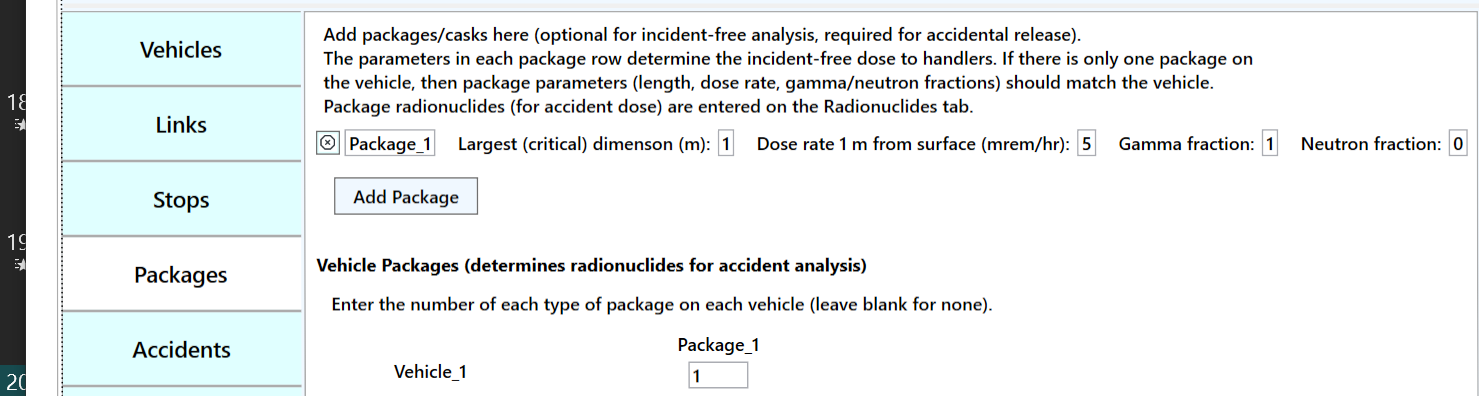 Enter dose at 1 m from surface and gamma/ neutron fraction
Enter number of packages of given type in each vehicle
Optional for incident free analysis
Required for accident analysis
Enter the critical dimension in meters
Package Dimensions greater than 9 m should not be used
19
[Speaker Notes: Handling is deprecated. 
Package]
NRC-RADTRAN Use (cont.)
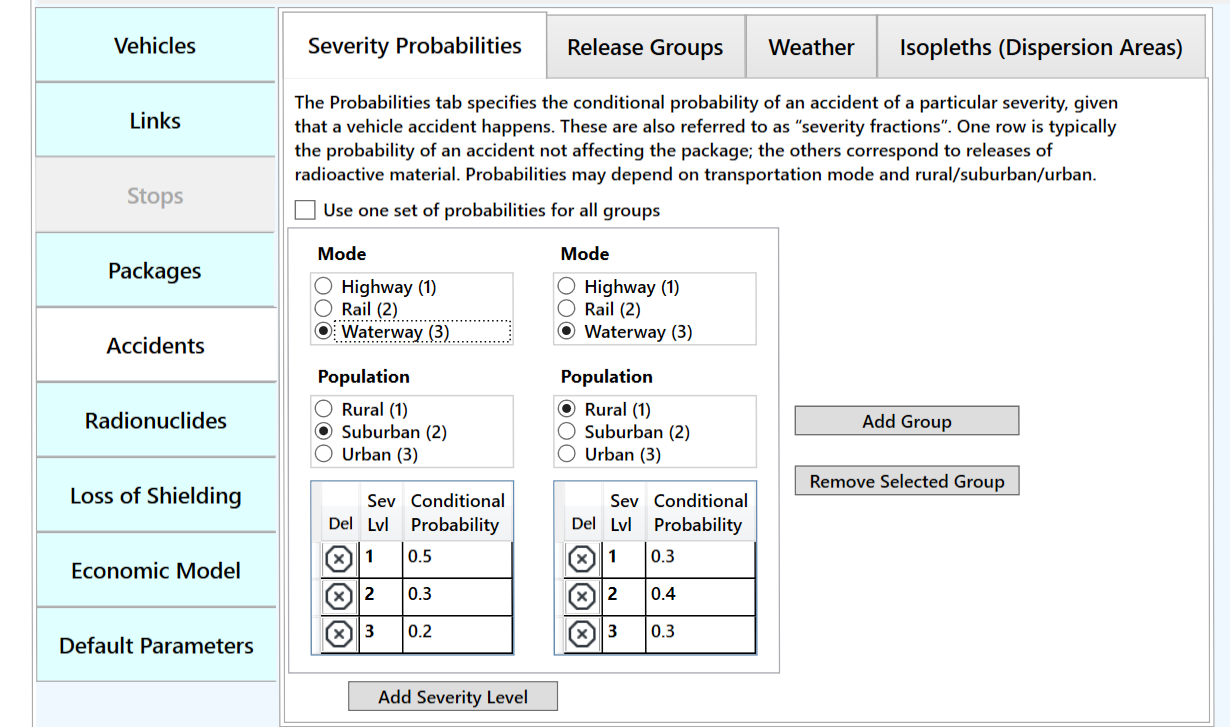 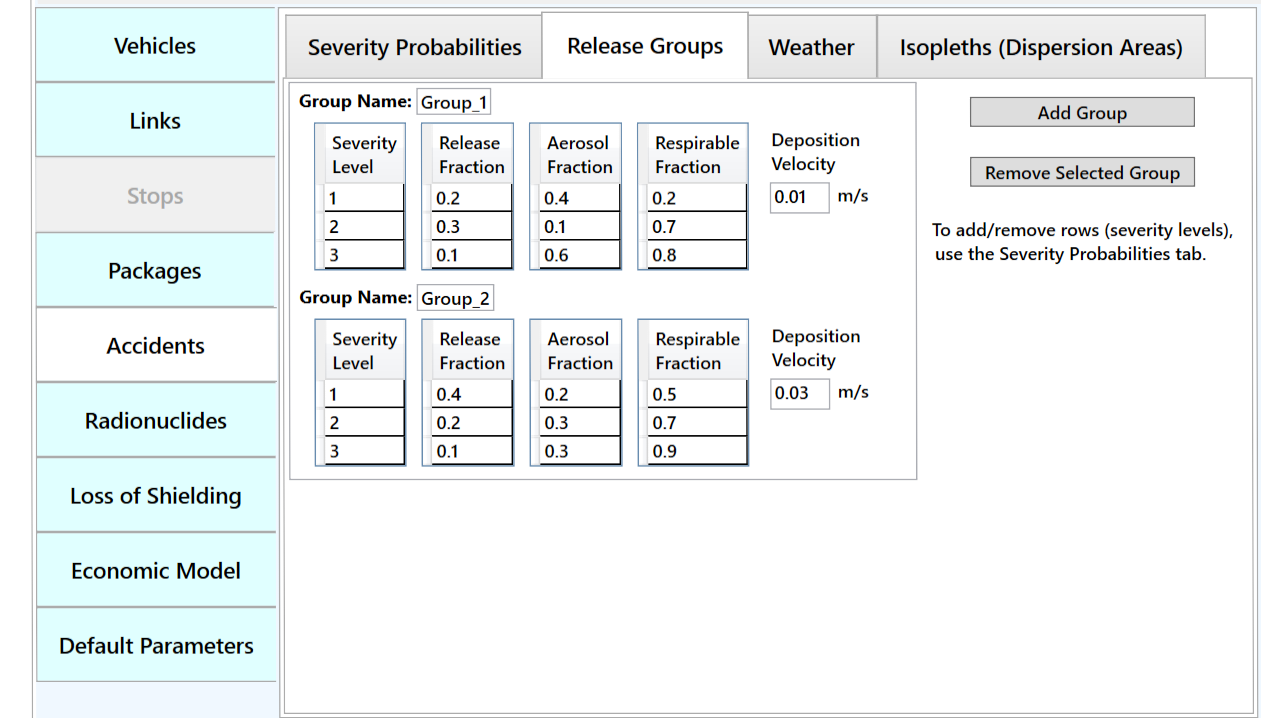 Define Release Fractions  Aerosol Fractions  Respirable Fraction 
Enter Deposition Velocity:
Above 0.384 m/s (error)
Above 0.1 m/s (warning)
Select the mode of transportation and population type
Add probability of each severity level (must sum to unity)
20
[Speaker Notes: Accident]
NRC-RADTRAN Use (cont.)
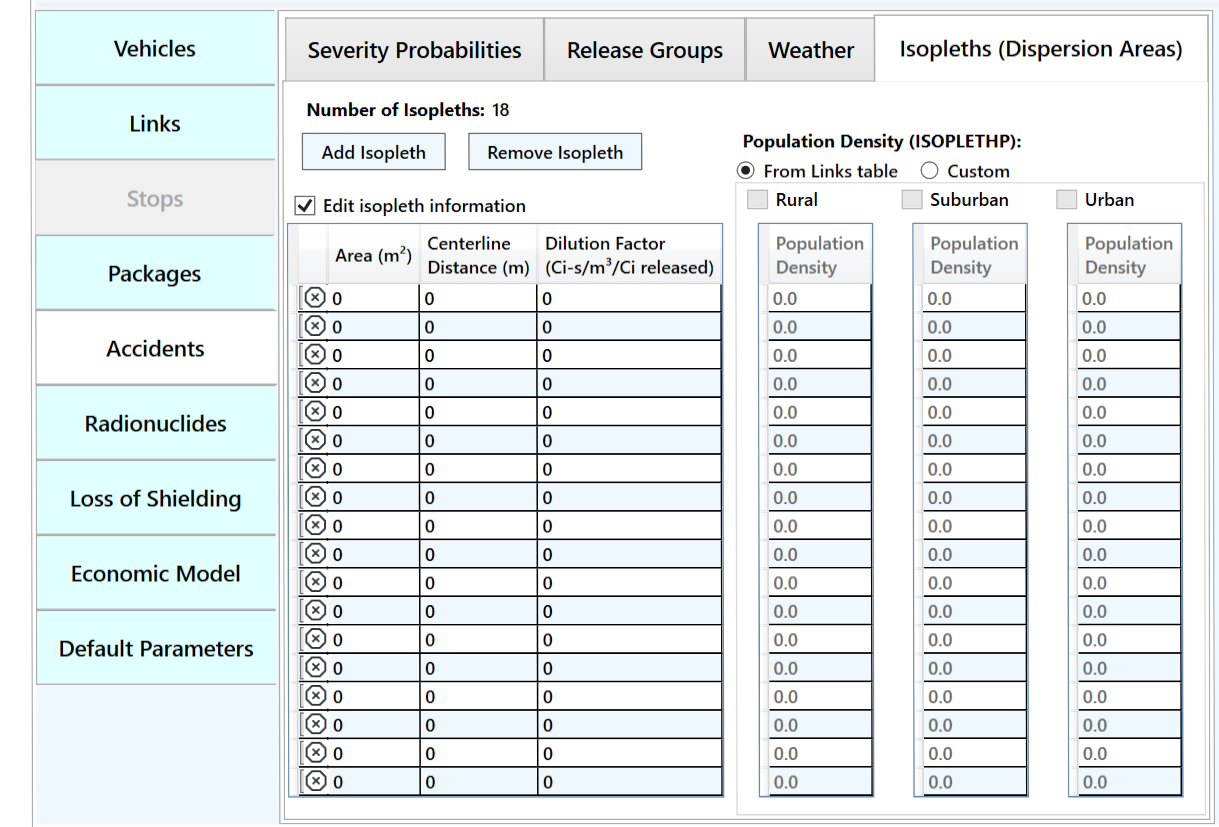 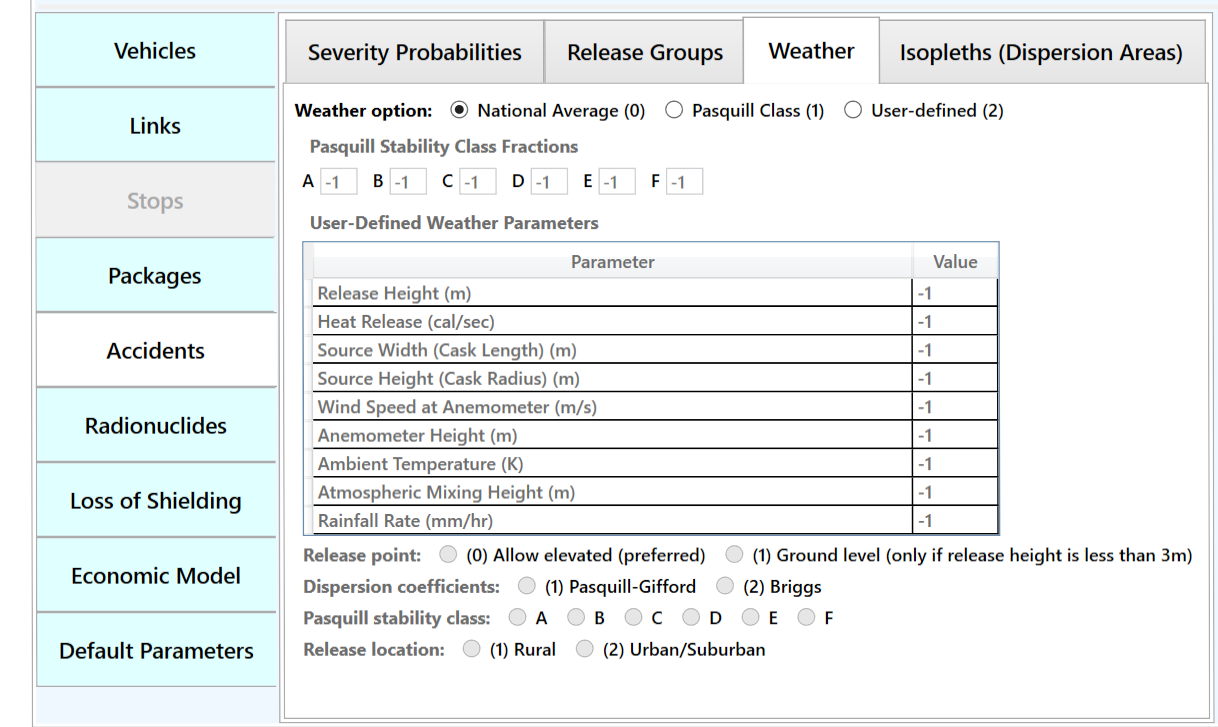 Define area, centerline distance, and dilution factor of each isopleth (max. number of isopleths: 18)
NOTE: if population density is being used, first two isopleths shall have same population density
National Average (0): simplest and requires no inputs
Pasquill Class (1): requires values for each Pasquill stability class
User-Defined (2): allows more detailed analysis
21
[Speaker Notes: Accident]
NRC-RADTRAN Use (cont.)
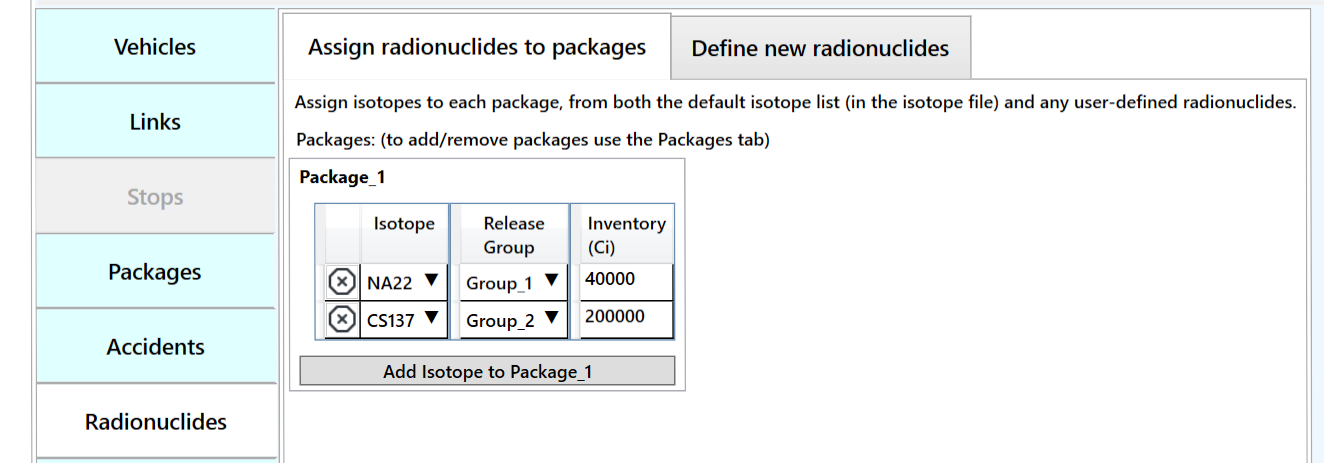 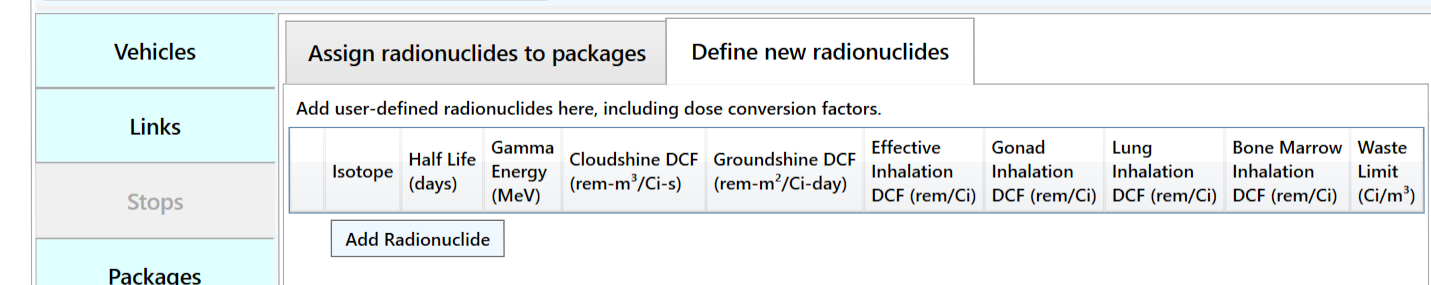 User-defined radionuclides can also be defined
Half-lives, energies, and Dose Conversion Factors (DCFs) are required to be specified
Radionuclide inventory can be defined for package
Isotope inventory assigned according to release group
Each package has independent isotope inventory
22
[Speaker Notes: Radionuclide]
NRC-RADTRAN Use (cont.)
Conditional Probability and Fractional Loss are defined 
Probability for all scenarios shall sum to unity
Parameters for stop are defined
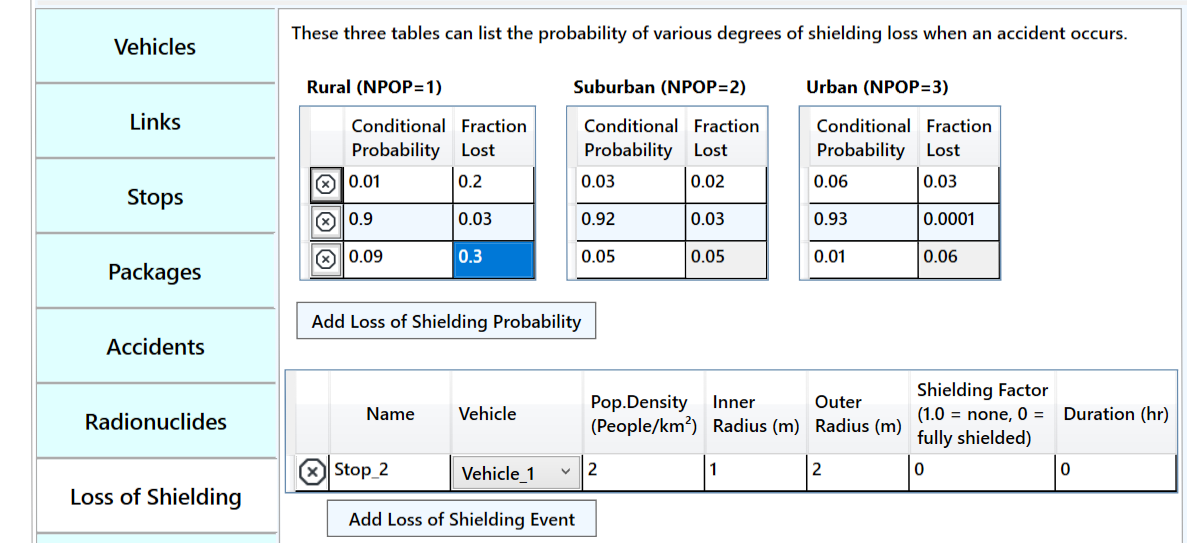 23
[Speaker Notes: Loss of Shielding]
NRC-RADTRAN Use (cont.)
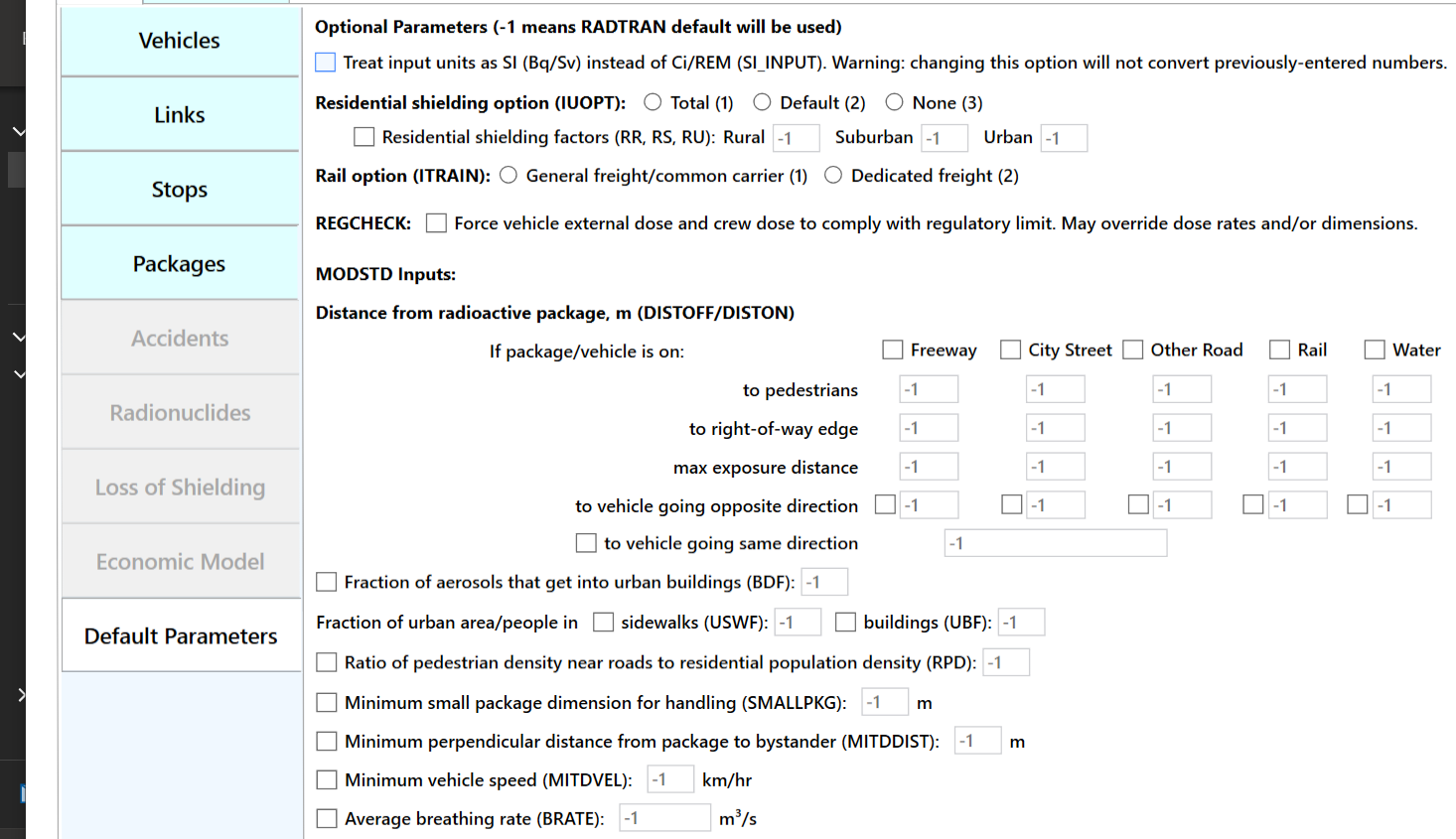 Values of “-1” mean NRC-RADTRAN defaults shall be used
Potential user defined options include:
Residential shielding factors
Distance from radioactive packages
Dispersion options
Transfer coefficients
REGCHECK: used to force regulatory limits for external dose and crew dose
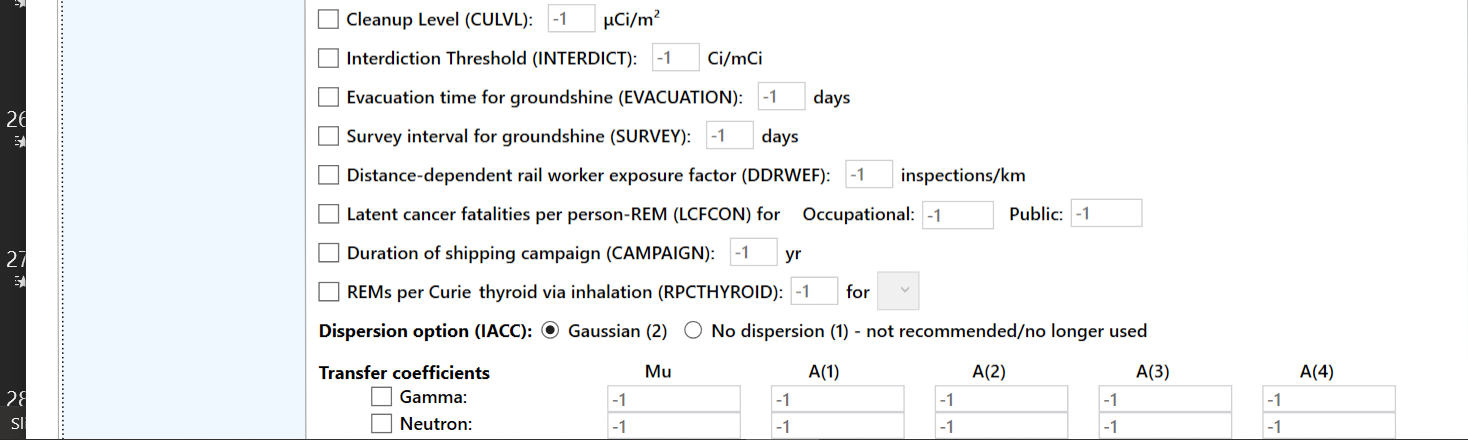 24
[Speaker Notes: Economic Model not shown -> data entered specifically according to sev. level
Default Parameters]
NRC-RADTRAN Use (cont.)
Check button changes color based on potential Errors and Warnings
Be certain to resolve errors/ warnings before running or saving
Some saved files may not be recoverable without editing the saved text files
Default save location is not OneDrive
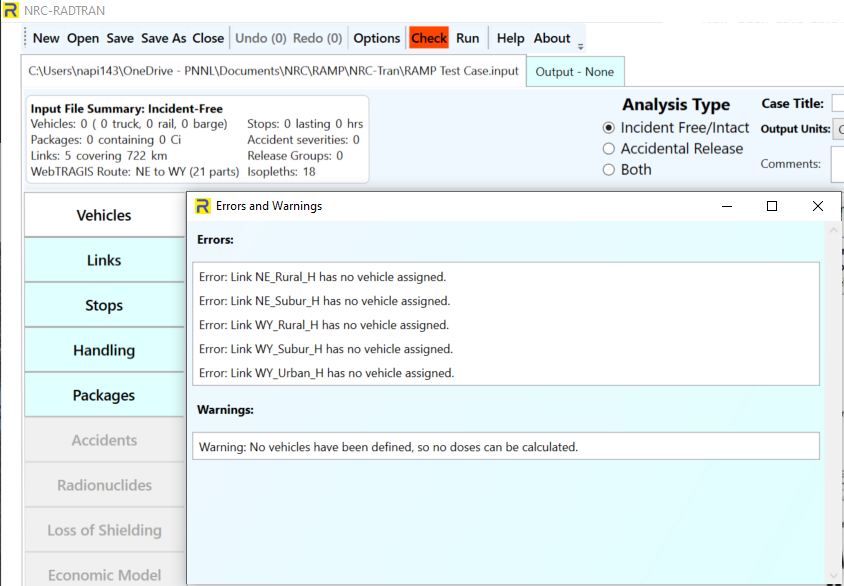 25
NRC-RADTRAN Use (cont.)
Click the Run button
Output window will populate
Input Echo – text version of all inputs into the GUI
NRC-RADTRAN Output – standard text output also viewable in spreadsheet form
Non-rad incident summary
Exposure Summary for links and Rural, Suburban, Urban transit zones
Input sensitivity analysis (effect of 1% change of input value)
Automatically saves each run in a new output file
26
NRC-RADTRAN Use (cont.)
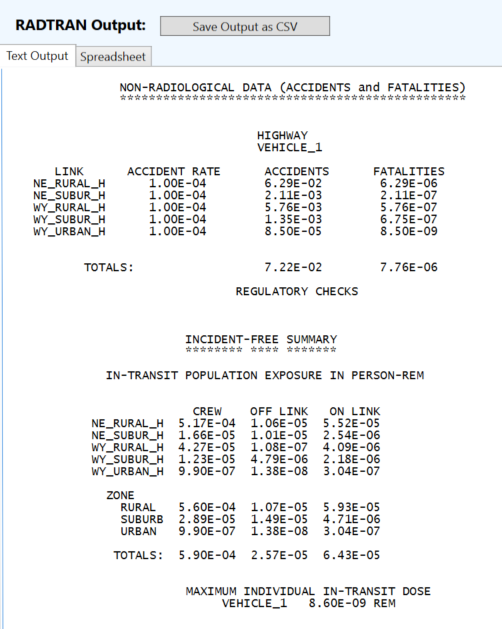 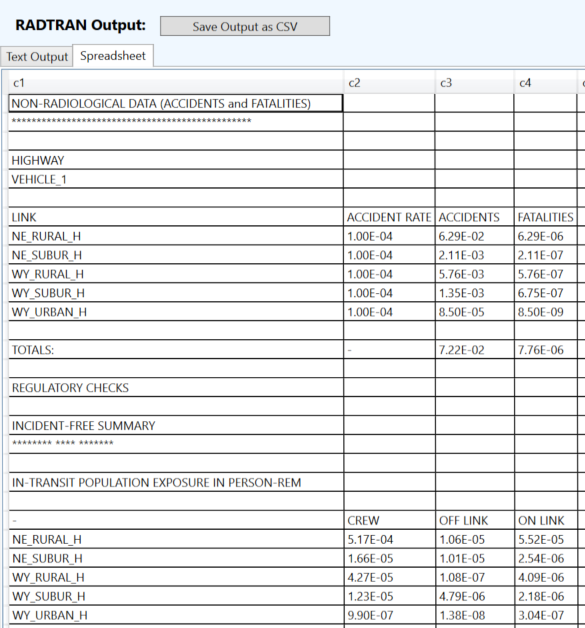 27
NRC-RADTRAN Use (cont.)
Shielding Factors: two runs should be completed using 100% neutron or 100% gamma emissions and the results ratioed externally
Incident-Free Off-Link Neutron Doses: hand-calculated MEI results do not match NRC-RADTRAN results. Until this issue is investigated and resolved, it is recommended that NRC-RADTRAN should be used to estimate incident-free off-link doses through gamma radiation only
Rail Crew Doses: for the rail crew gamma and neutron doses calculating a stop with duration of transit will provide a more representative crew dose estimate
MEI In-Transit Doses: the MEI in-transit doses estimated by NRC-RADTRAN cannot be duplicated using spreadsheet calculations. In addition, gamma and neutron MEI in-transit doses are estimated using the same equations. For this reason, it is recommended that the MEI in-transit doses not be used currently
28
NRC-RADTRAN Use (cont.)
The LOS model was developed for gamma radiation exposures and does not consider neutron radiation exposures
The LOS model was based on modeling simulations performed for a generic 5.21-meter-long steel-lead-steel spent nuclear fuel truck transportation cask, and Dennis et al. (2009) states that the model should only be applied to truck transportation casks
For the inhalation, resuspension, and immersion pathways, NRC-RADTRAN calculates doses using the geometric mean of the depleted atmospheric dilution factors (χ/Qs). For the groundshine pathway, NRC-RADTRAN calculates doses using the depleted χ/Qs, not the geometric mean of the depleted χ/Qs
For accident risks, NRC-RADTRAN output does not provide totals for the expected values of population risks across all links, and users must sum these quantities externally
29
Updates and New Features
WebTRAGIS alternatives and integration  DOE Stakeholder Tool For Assessing Radioactive Transportation
User Interface Changes:
Default Values Display
Air option
Code Maintenance and Quality Assurance Activities
30
[Speaker Notes: -   Investigate KML pop den errors.
WebTRAGIS alternatives.
Sum population risks along all links
Default value coding changes
GUI changes to include air travel
Coding errors while using greater than 9 links
Internal code maintenance (hard coded values, QAQC and SQAP development)
Incident free neutron dose
Investigate shielding factors
General code maintenance and updates]
Conclusion
History of RADTRAN was explored
High-level understanding of RADTRAN concepts were gained
RADTRAN download and installation procedures covered
Options and RADTRAN screens explored
Covered future activities and development efforts
31
32